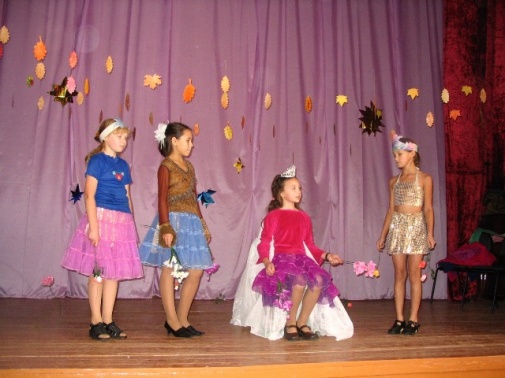 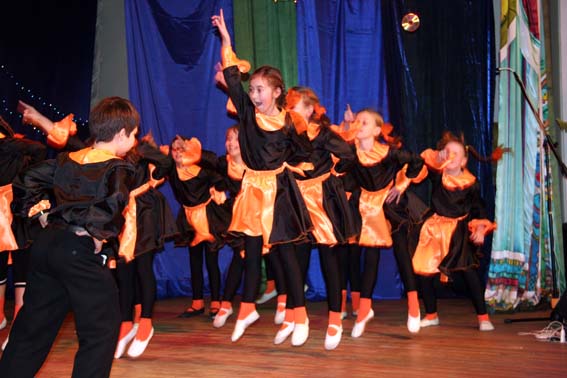 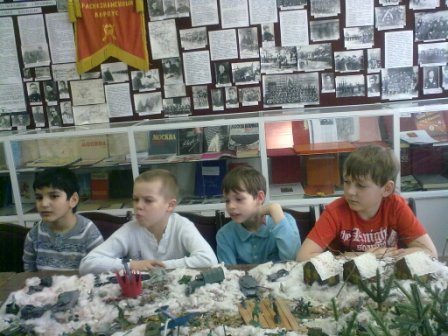 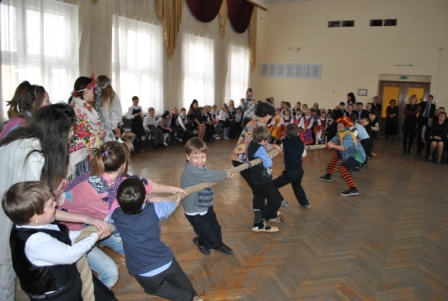 Методические рекомендации по организации внеурочных занятий в образовательных учреждениях.
Содержательные и организационные особенности их проведения.
Сходства и различия, преимущества и недостатки
ВНЕУРОЧНОЕ ЗАНЯТИЕ
УРОК
Психологическая и физическая разгрузка ребенка, формирование личностных и метапредметных результатов ФГОС.
Формы внеурочных занятий
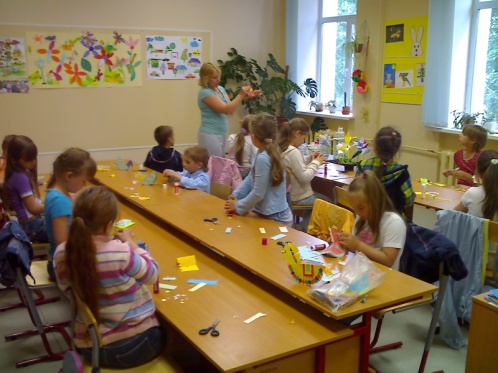 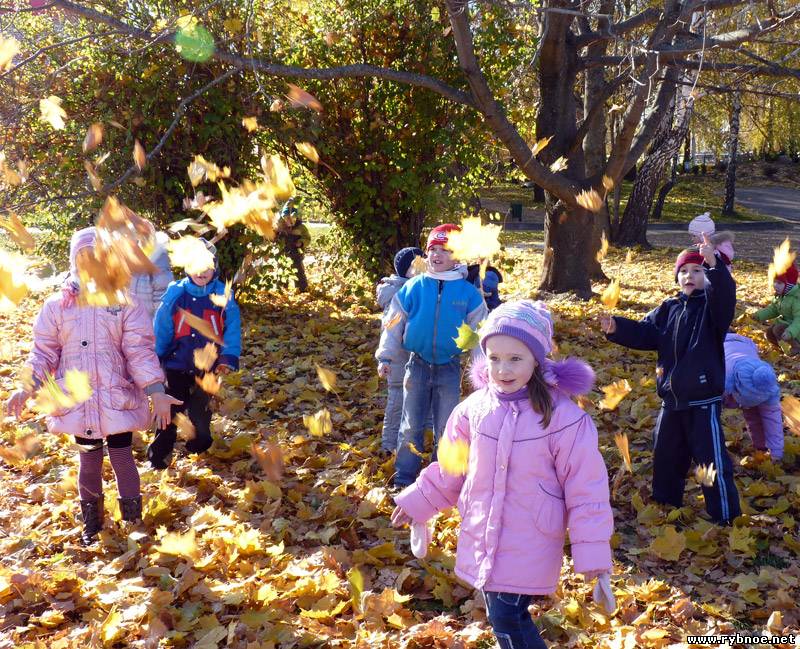 занятия в учебном кабинете (библиотеке, игровой комнате, спортивном и актовом залах, в иных учебных помещениях):
- тематические занятия (занятие выстраивается вокруг одной темы преимущественно с одним видом деятельности);
- комплексные или интегрированные (занятие выстраивается вокруг одной темы, но с использованием 2-3 видов деятельности);
- игровые (освоение ценностей происходит в процессе специально организованных игр).
выездные занятия:
- экскурсии, поездки;
- походы (в том числе культпоходы);
- экспедиции;
- практические занятия «на местности» (т.е. в естественных для данного вида деятельности условиях);
- полевые практики.
Условия эффективности проведения внеурочных занятий
Организация пространства учебного кабинета  для проведения внеурочного занятия
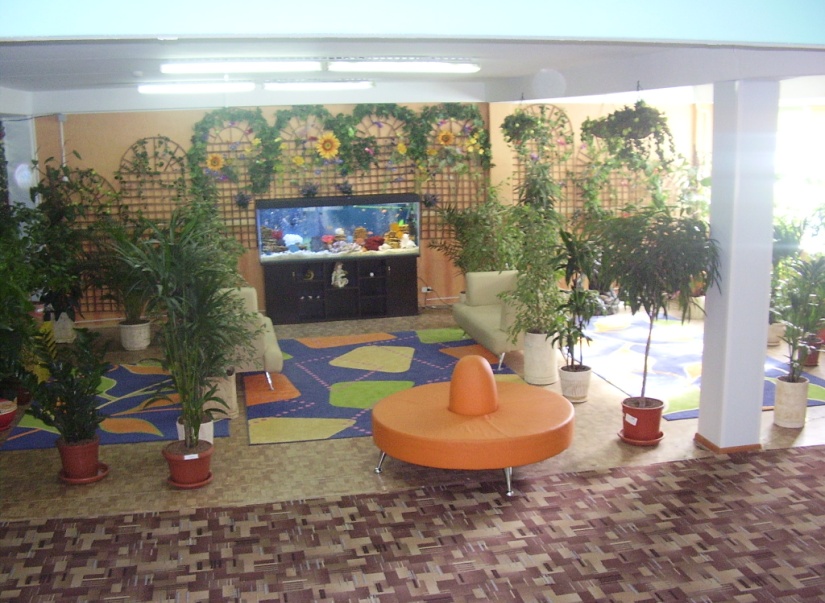 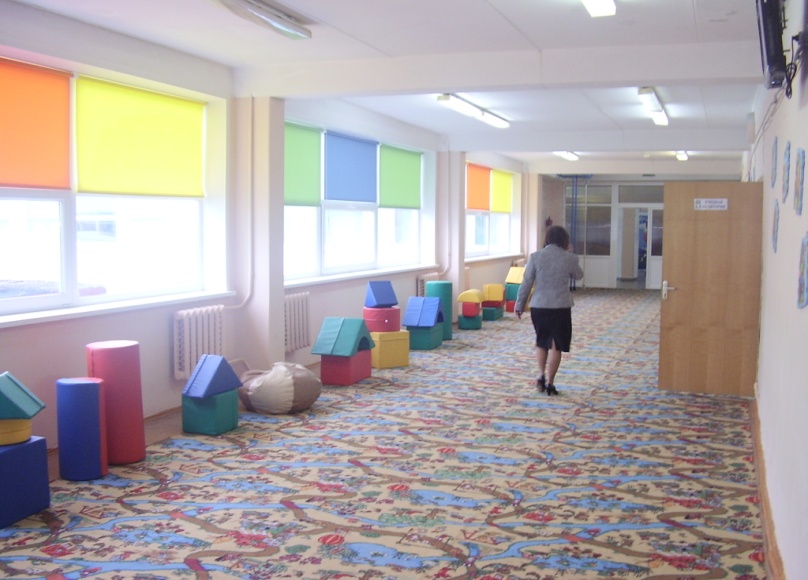 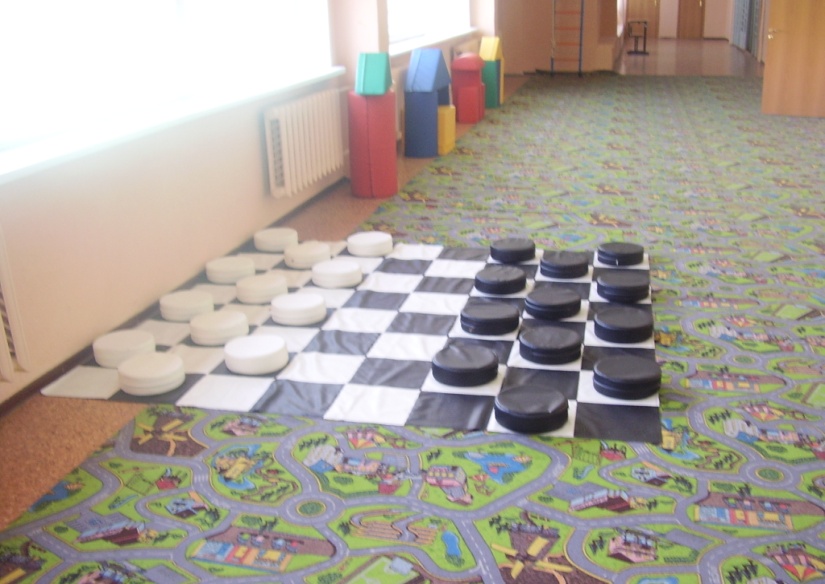 Формы расположения мебели в учебном кабинете
Буква “U”
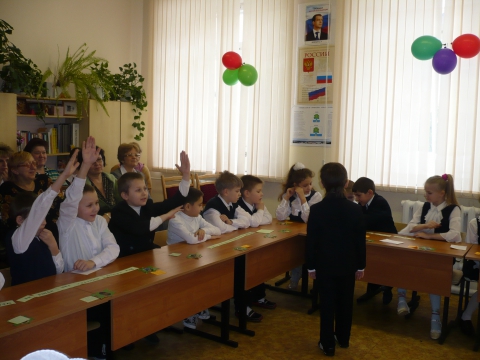 Формы расположения мебели в учебном кабинете
Круг
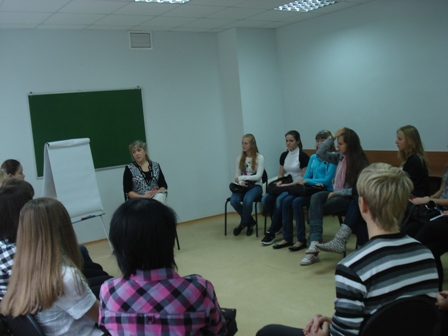 Формы расположения мебели в учебном кабинете
«Кафе»
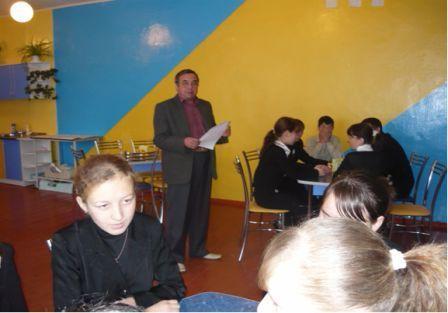 Формы детских объединений в рамках реализации внеурочной деятельности
Особенности организации